АВТОР: ЯРОСЛАВЦЕВА АЛЕНА ЮРЬЕВНА
СПЕЦИАЛЬНОСТЬ: СТРАХОВОЕ ДЕЛО (ПО ОТРАСЛЯМ)
ДИПЛОМНАЯ РАБОТА ПО ТЕМЕ: социально-правовая защита молодежи в Российской Федерации
основные принципы поддержки молодежи
1
признание интересов и потребностей молодых людей как особой социальной группы граждан;
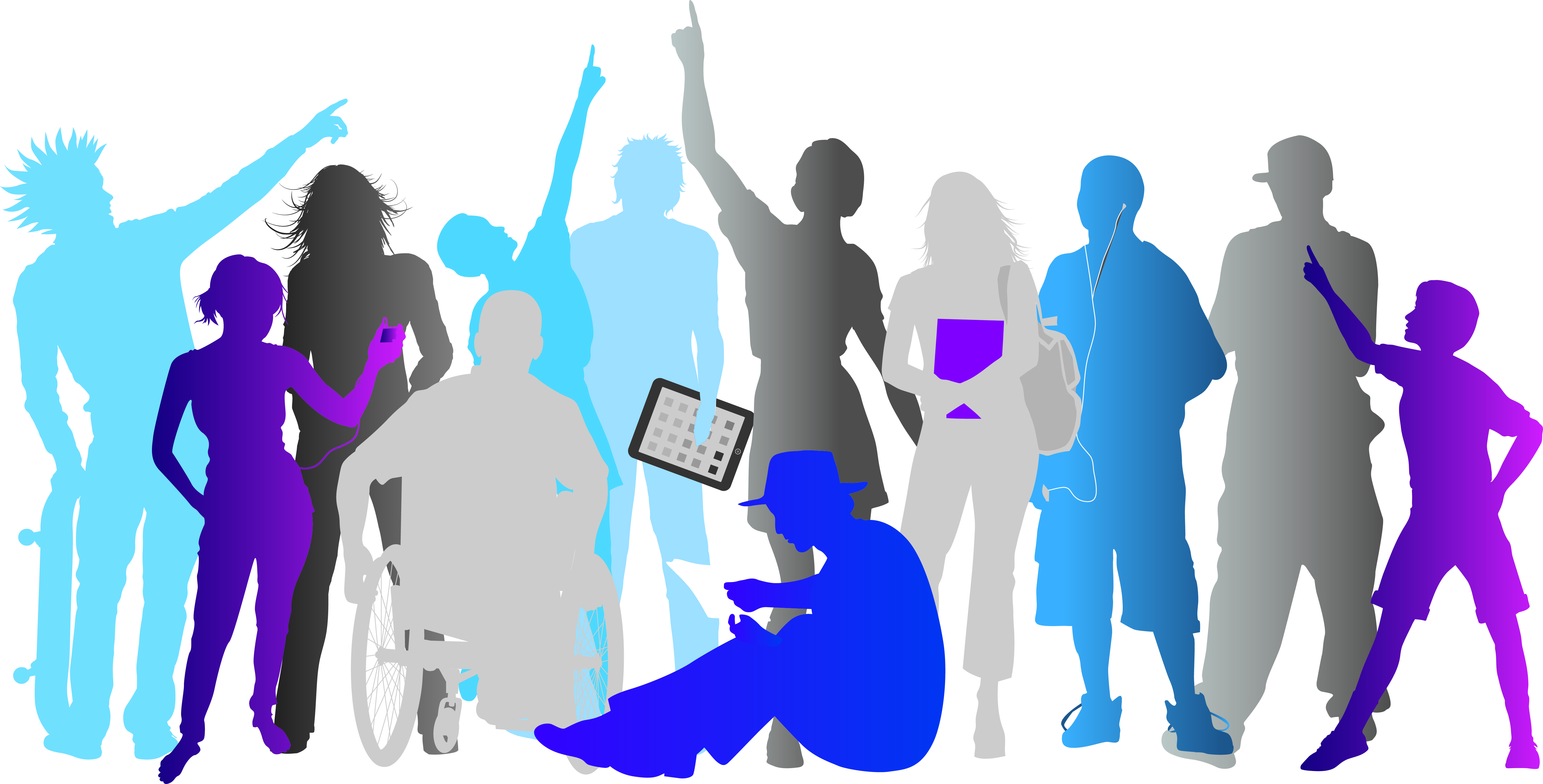 обеспечение равных прав и гарантий в сфере получения социальных услуг;
2
3
поддержка значимых общественных инициатив, молодежных и детских объединений;
2
основные принципы поддержки молодежи
1
признание интересов и потребностей молодых людей как особой социальной группы граждан;
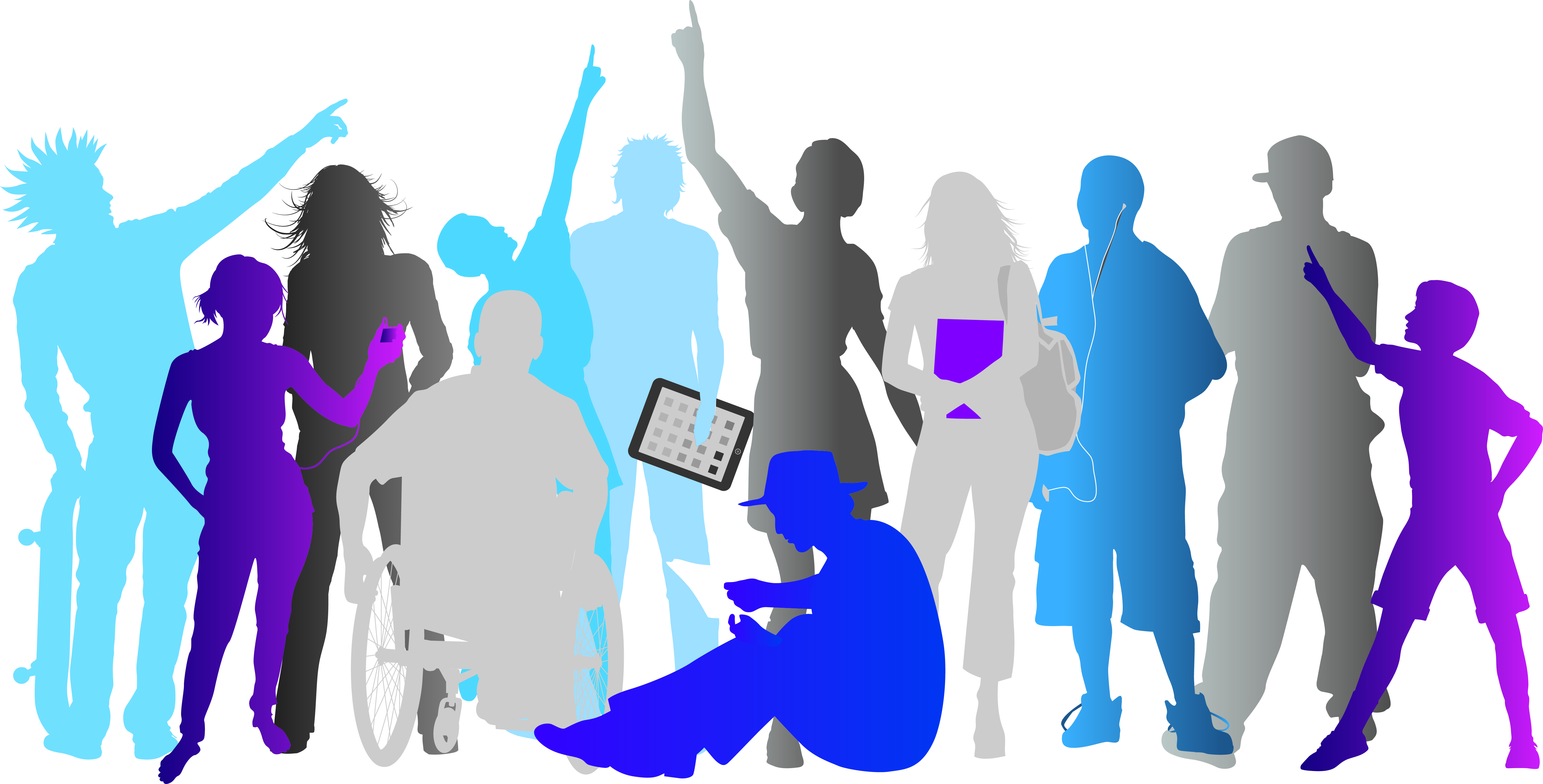 обеспечение равных прав и гарантий в сфере получения социальных услуг;
2
3
поддержка значимых общественных инициатив, молодежных и детских объединений;
3
основные принципы поддержки молодежи
1
признание интересов и потребностей молодых людей как особой социальной группы граждан;
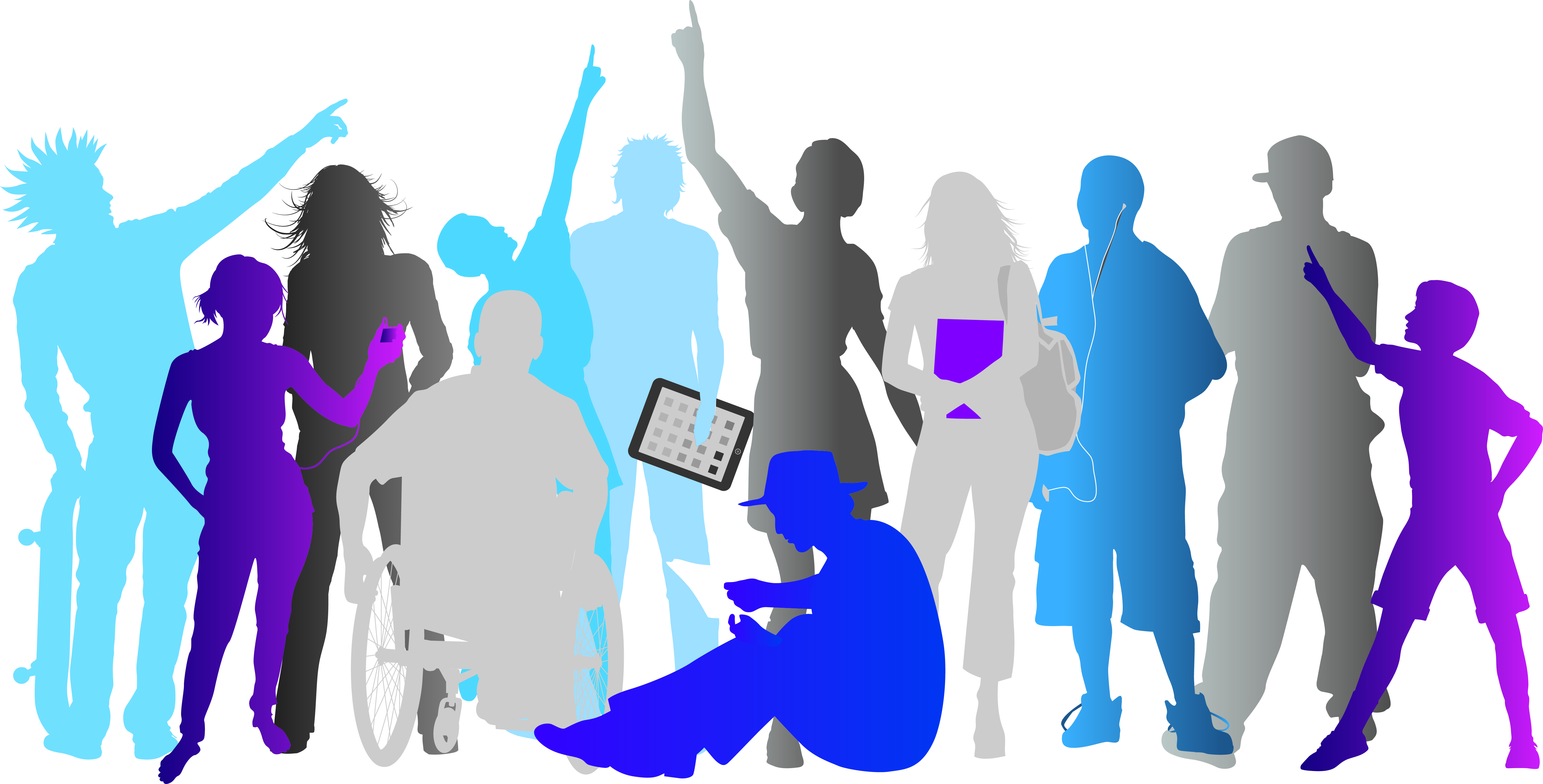 обеспечение равных прав и гарантий в сфере получения социальных услуг;
2
3
поддержка значимых общественных инициатив, молодежных и детских объединений;
4
СПАСИБО ЗА ВНИМАНИЕ!